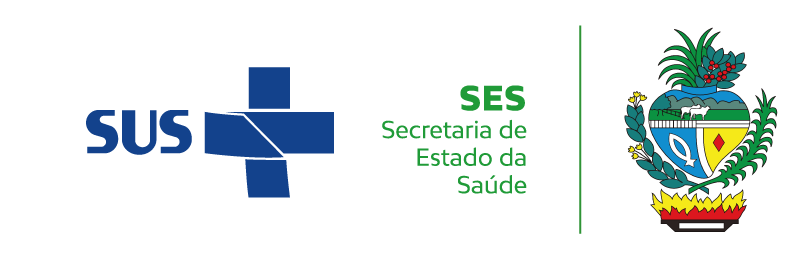 Secretaria de Estado da Saúde de Goiás – SES/GOSubsecretaria de Inovação, Planejamento, Educação e InfraestruturaSuperintendência da Escola de Saúde de Goiás – SESG/GO
Gerência das Regionais de Saúde – GERES
Regional de Saúde Pireneus
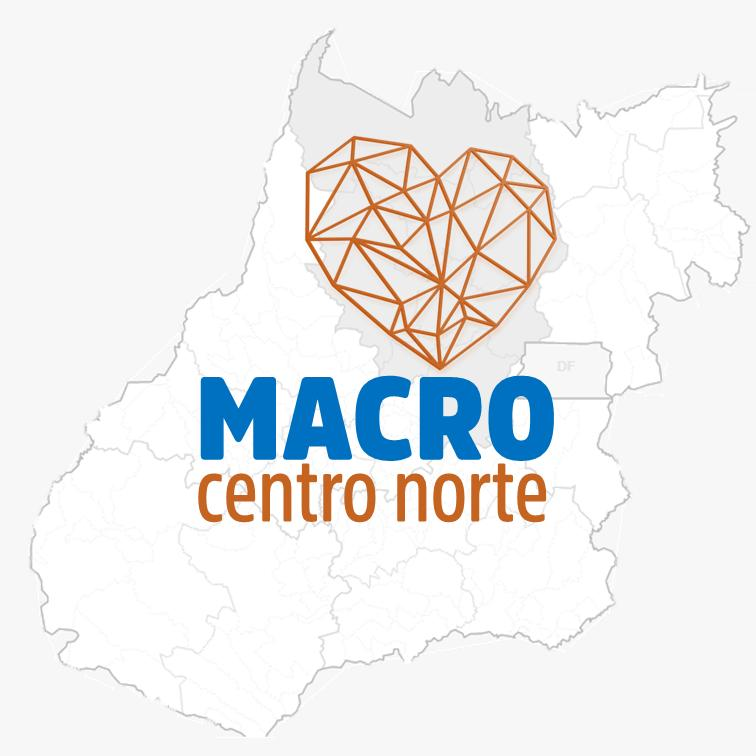 IMPLANTAÇÃO DOS NÚCLEOS MUNICIPAIS DE EDUCAÇÃO PERMANENTE EM SAÚDE NO ESTADO DE GOIÁS
MACRORREGIÃO CENTRO NORTE
Sandra Maria Belmonte Pereira Moreira – Coordenadora Educação Permanente em Saúde – Regional de Saúde Pireneus
Larissa Rezende Dourado - Coordenadora Descentralizada de Educação Permanente  em Saúde - GERES
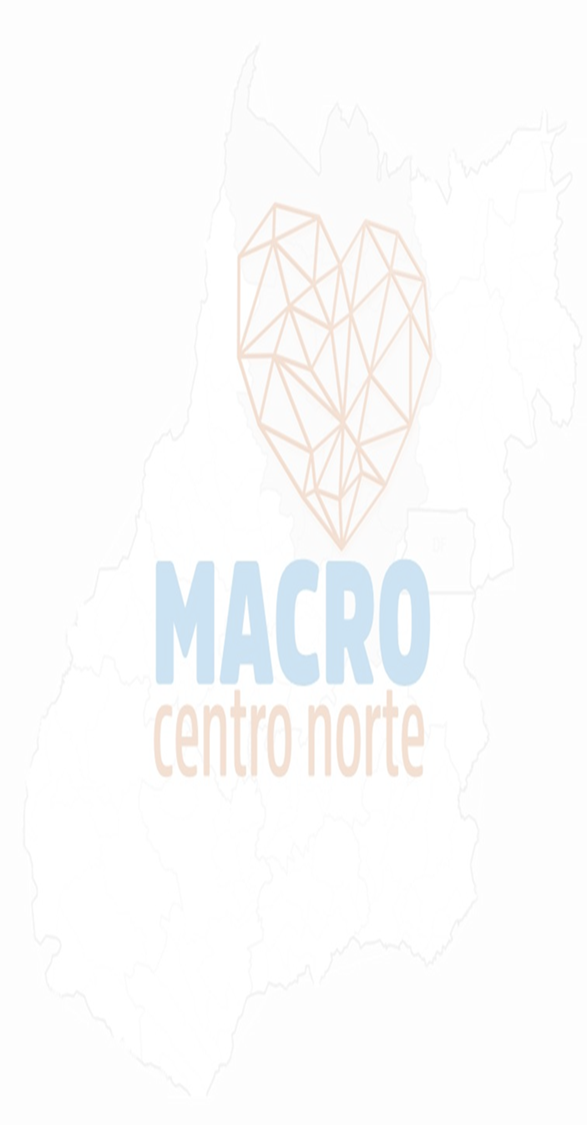 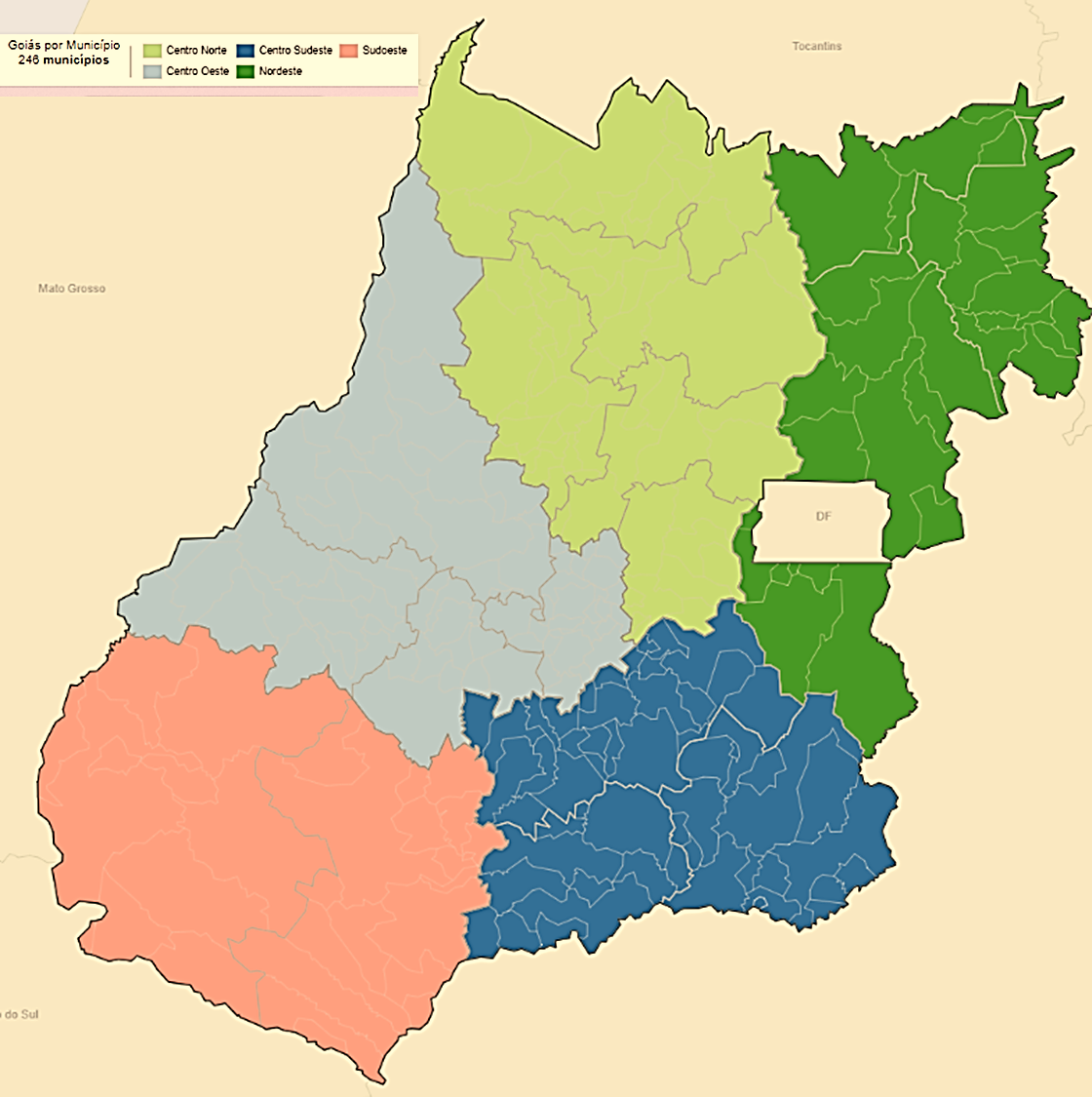 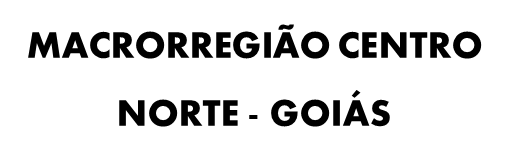 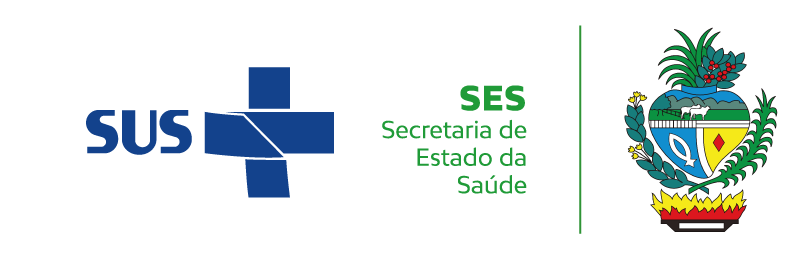 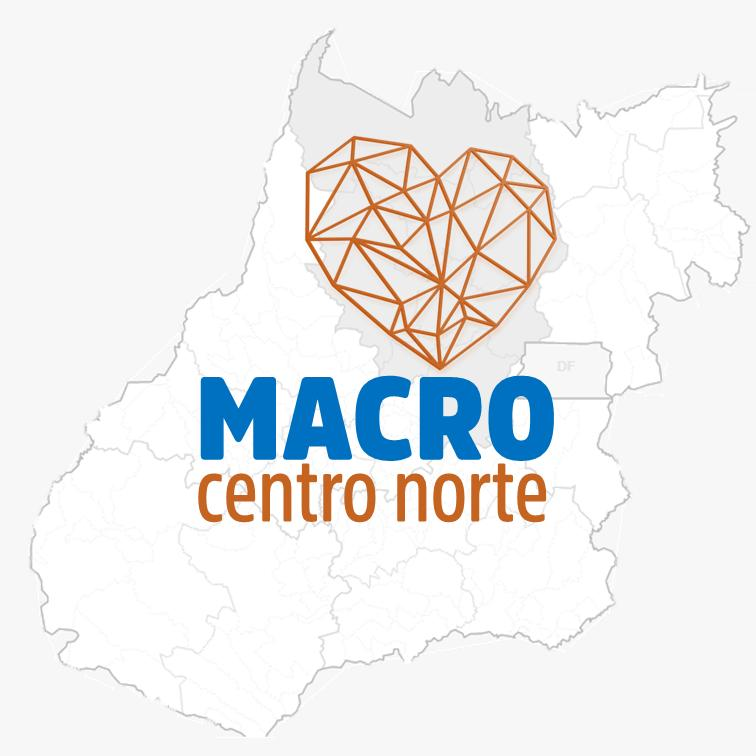 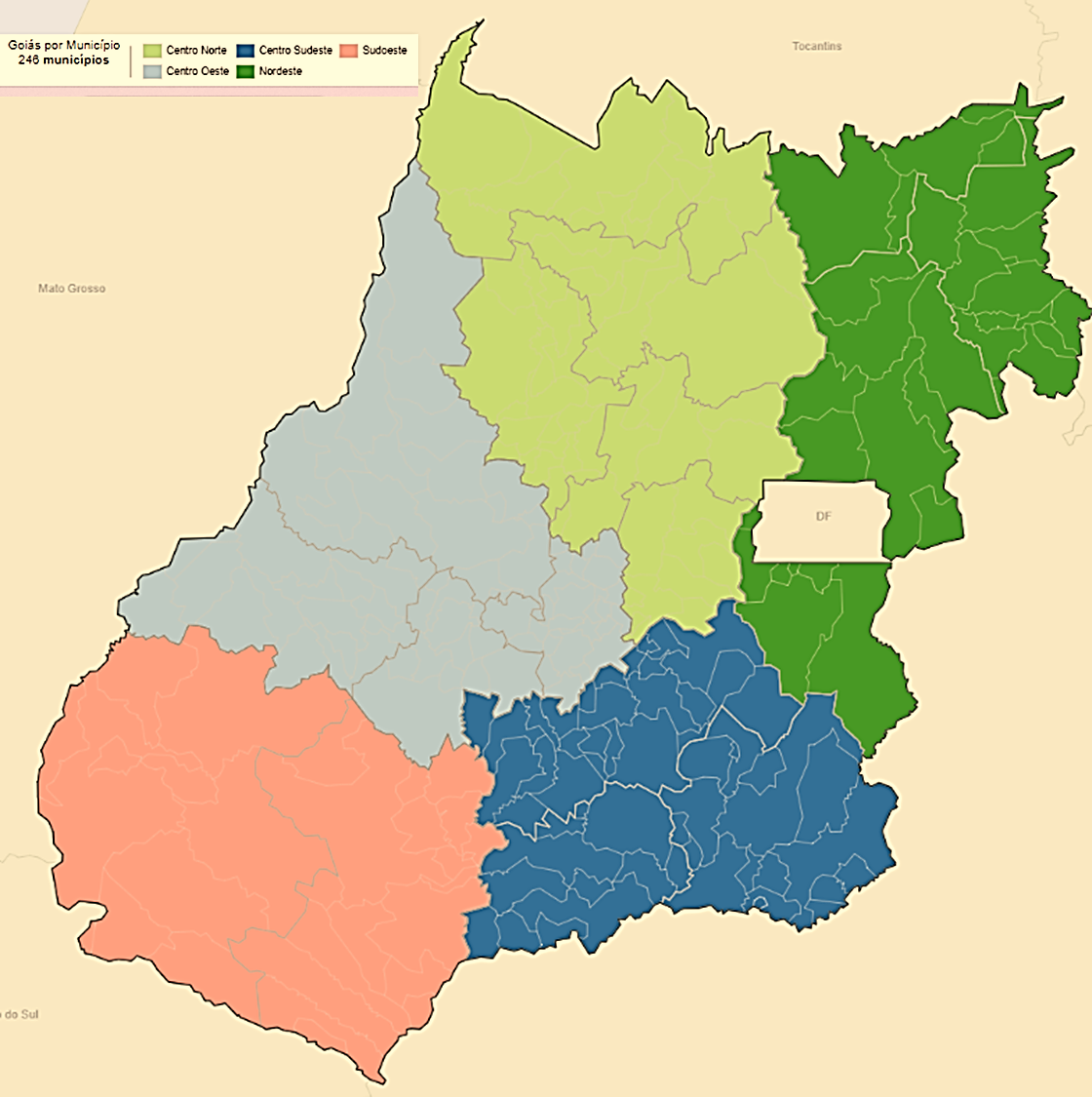 MACRORREGIÃO CENTRO NORTE - GOIÁS
POPULAÇÃO TOTAL 2023  
1.219.338 HABITANTES
(FONTE: MAPA DA SAÚDE)
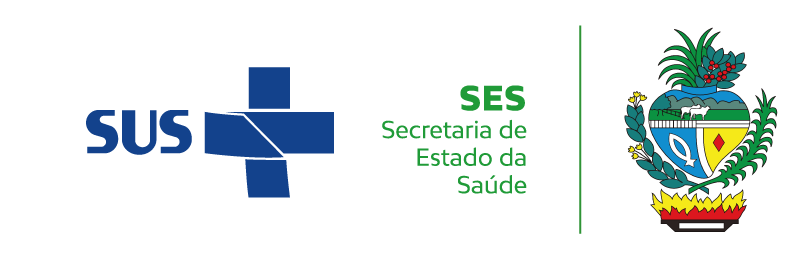 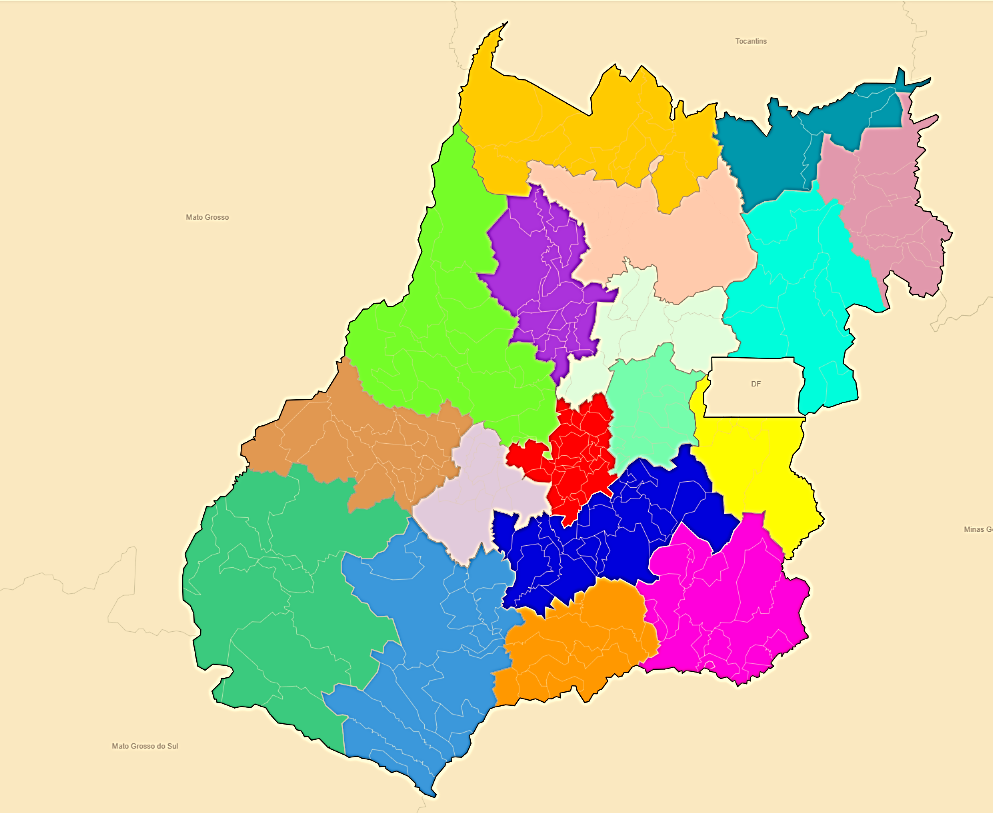 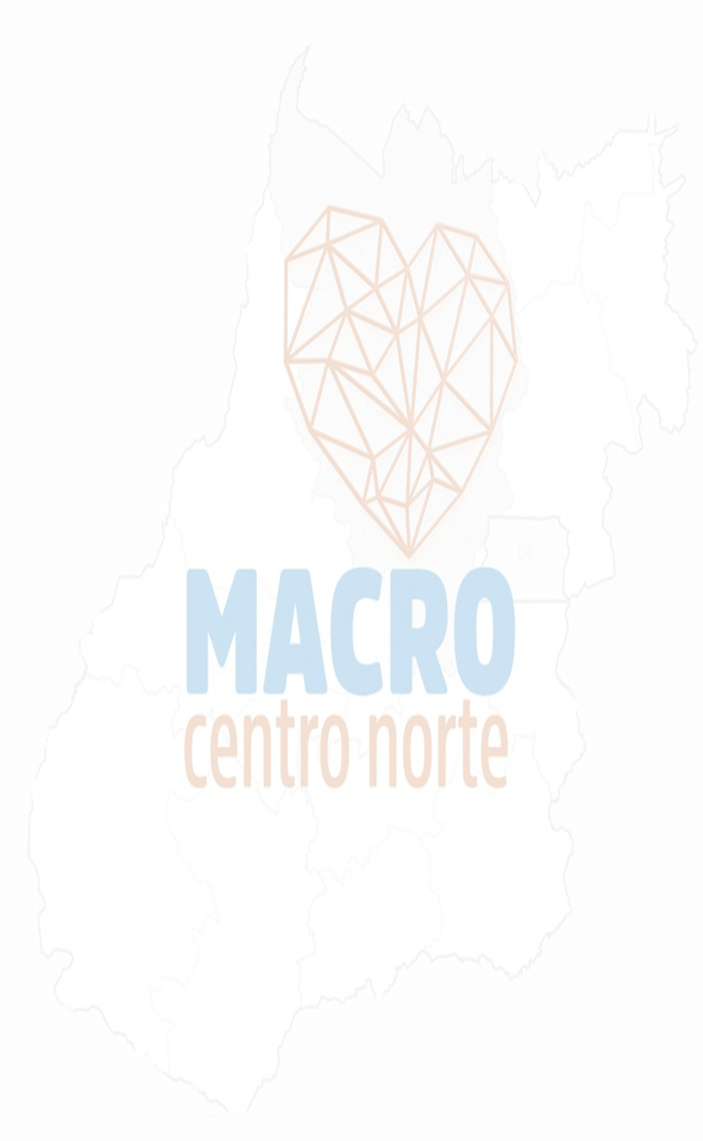 REGIÃO NORTE
NÚCLEOS MUNICIPAIS DE EDUCAÇÃO PERMANENTE EM SAÚDE
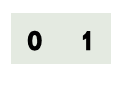 13 municípios
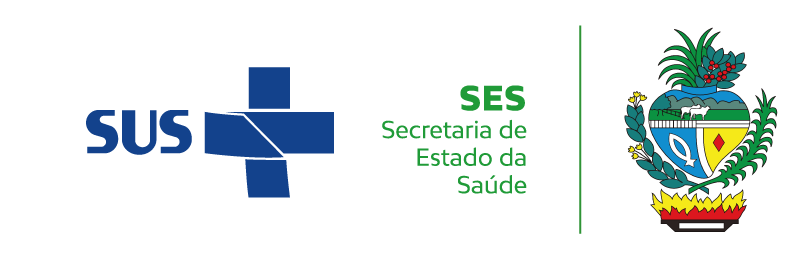 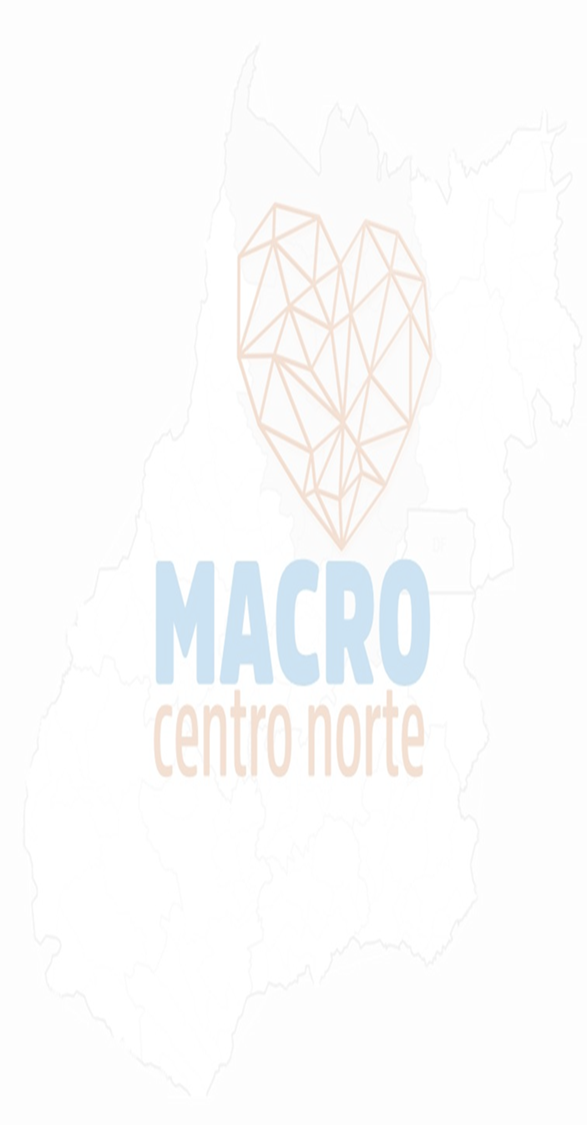 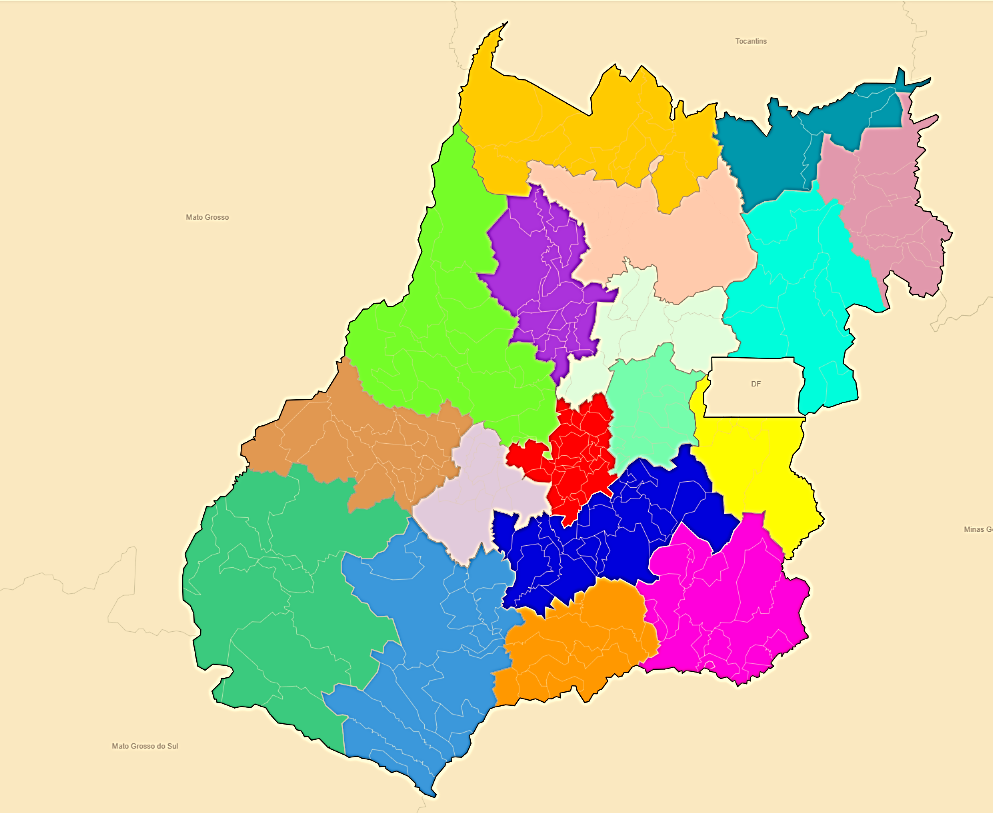 REGIÃO SERRA DA MESA
NÚCLEOS MUNICIPAIS DE EDUCAÇÃO PERMANENTE EM SAÚDE
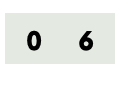 9 municípios
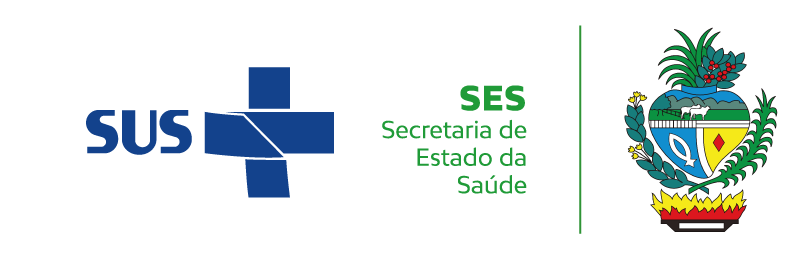 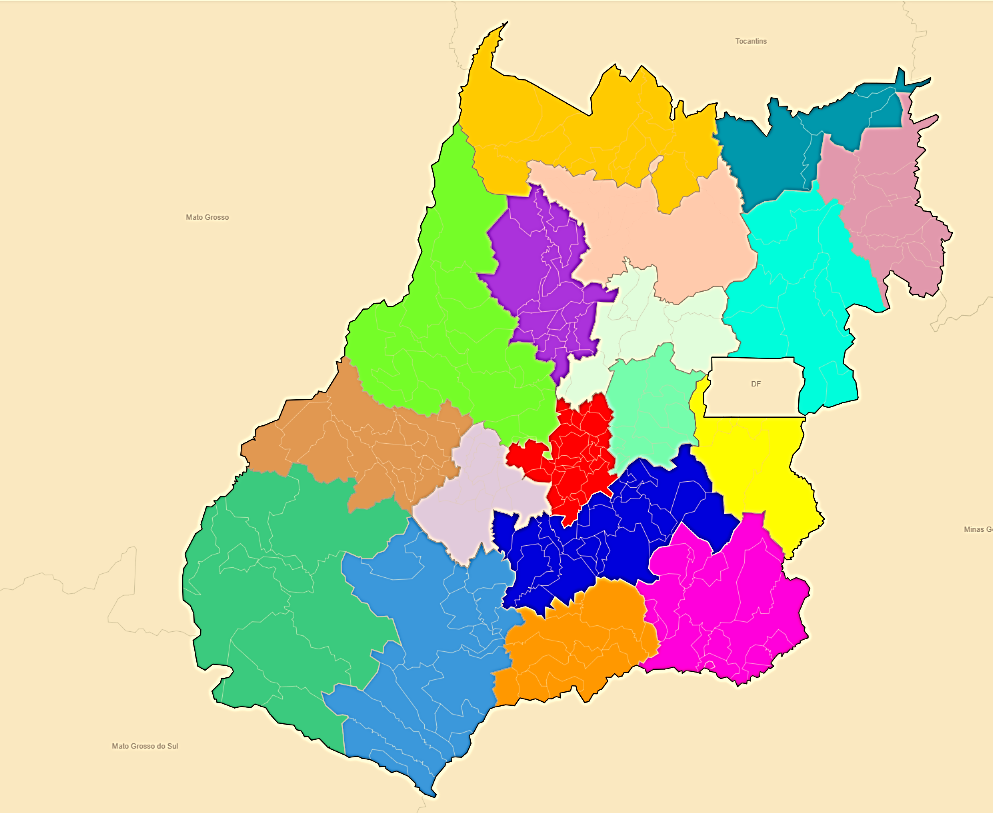 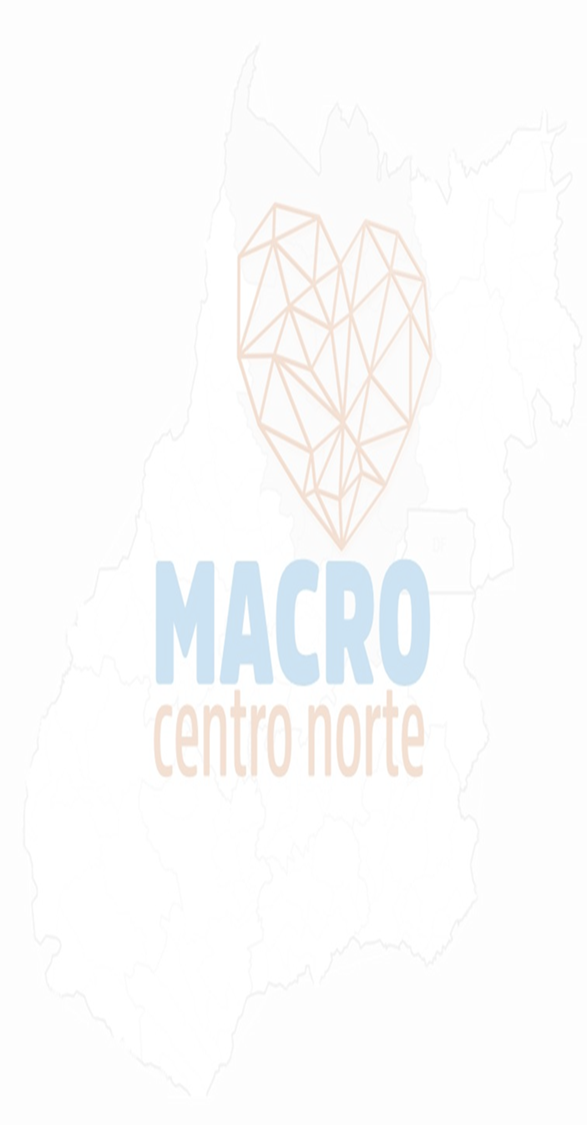 REGIÃO SÃO PATRÍCIO I
NÚCLEOS MUNICIPAIS DE EDUCAÇÃO PERMANENTE EM SAÚDE
20 municípios
0   19
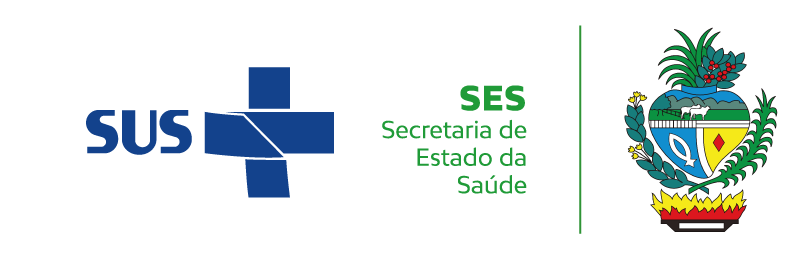 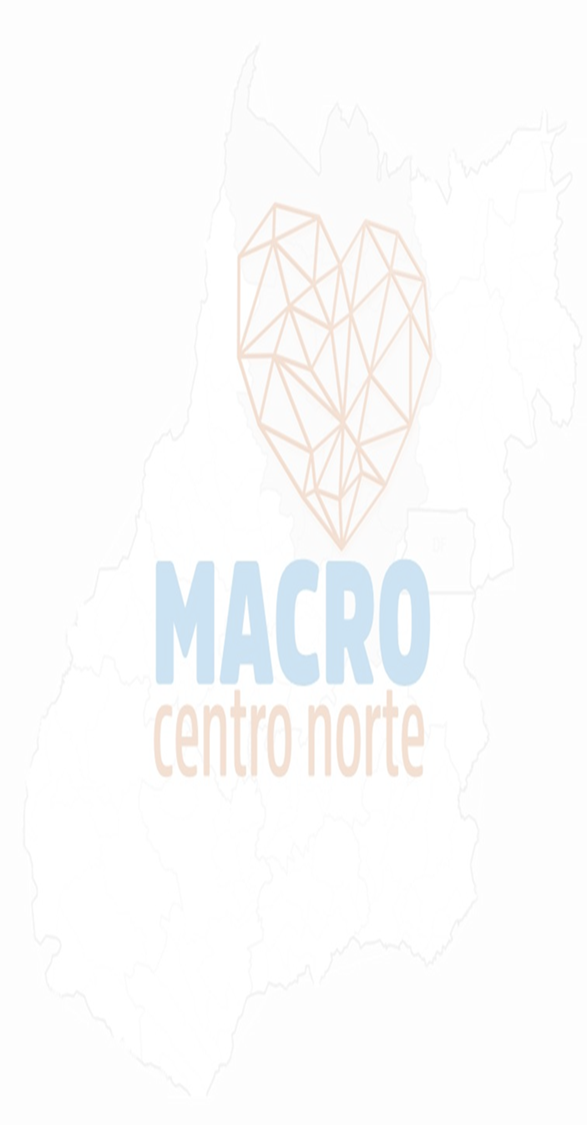 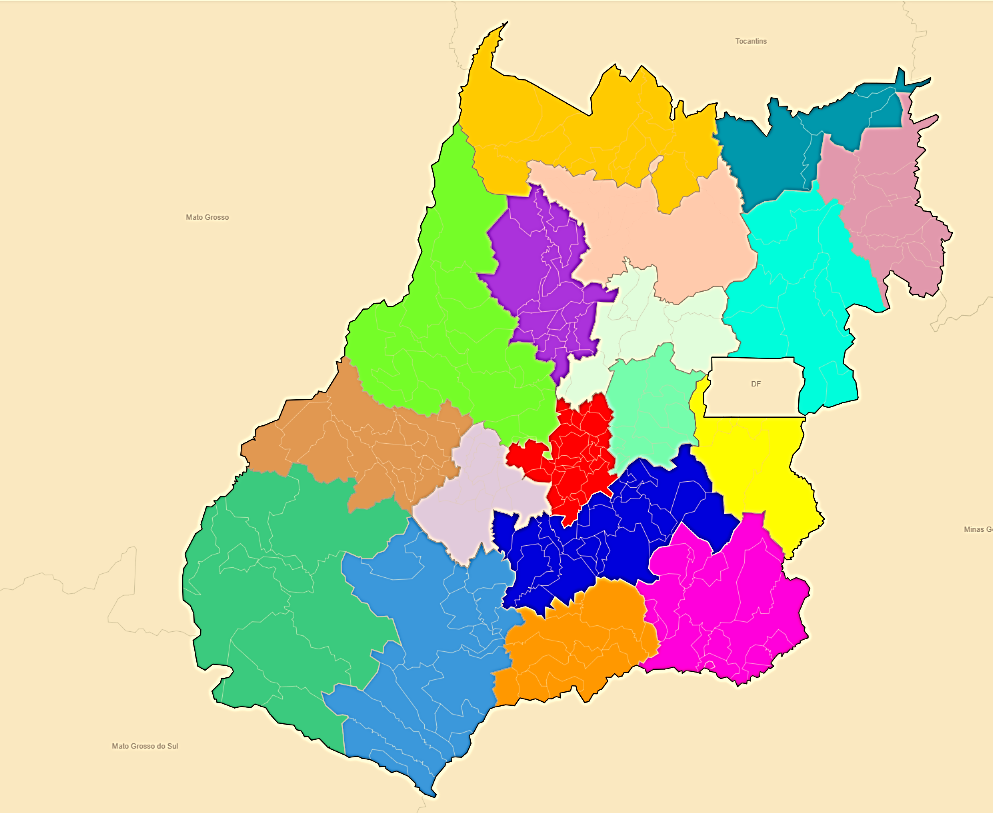 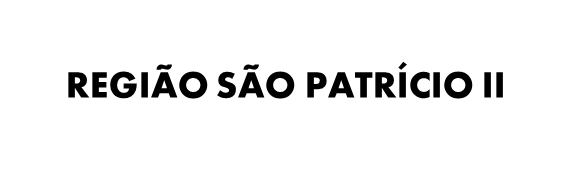 NÚCLEOS MUNICIPAIS DE EDUCAÇÃO PERMANENTE EM SAÚDE
8 municípios
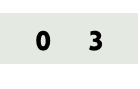 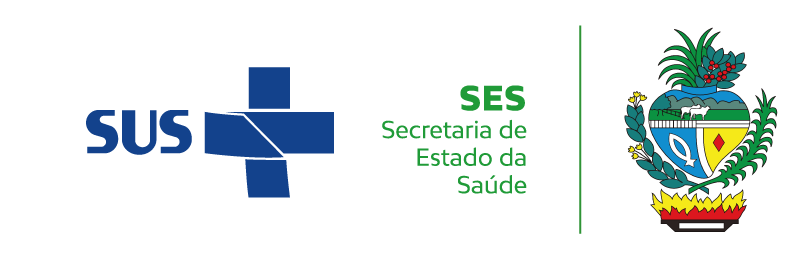 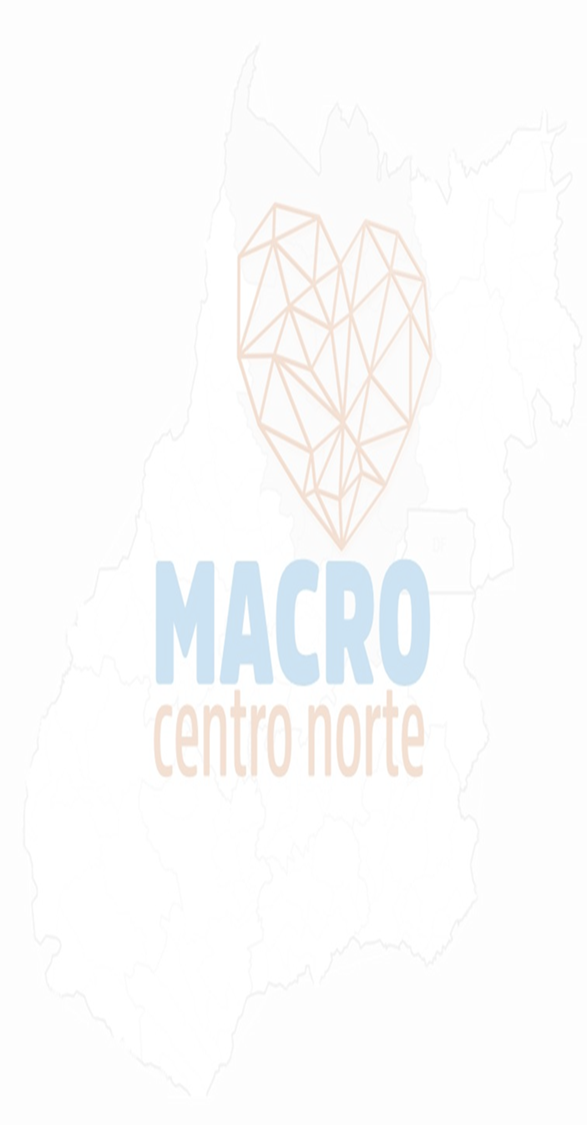 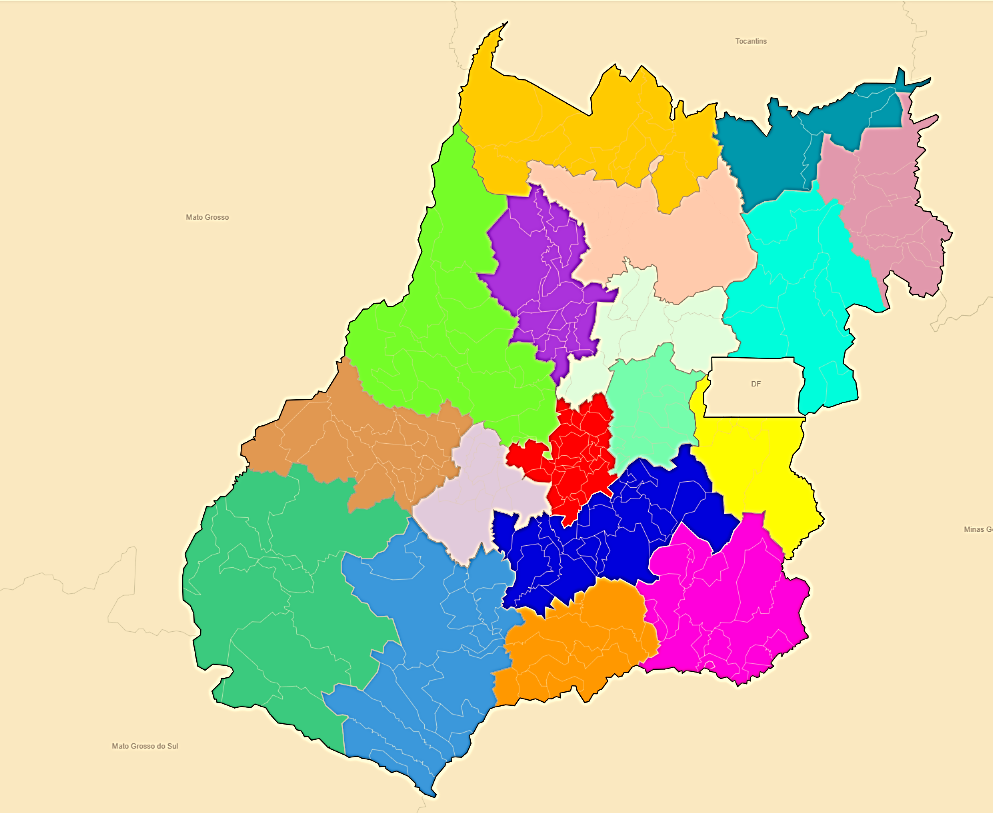 REGIÃO PIRENEUS
NÚCLEOS MUNICIPAIS DE EDUCAÇÃO PERMANENTE EM SAÚDE
10 municípios
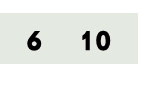 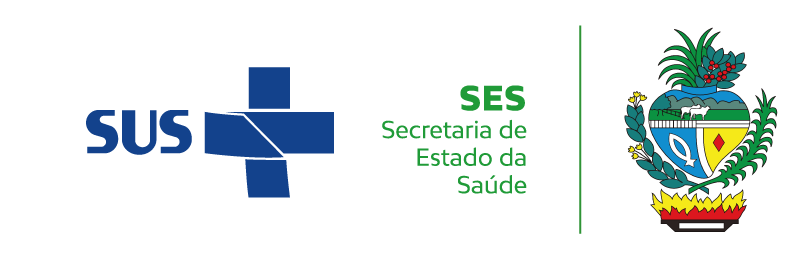 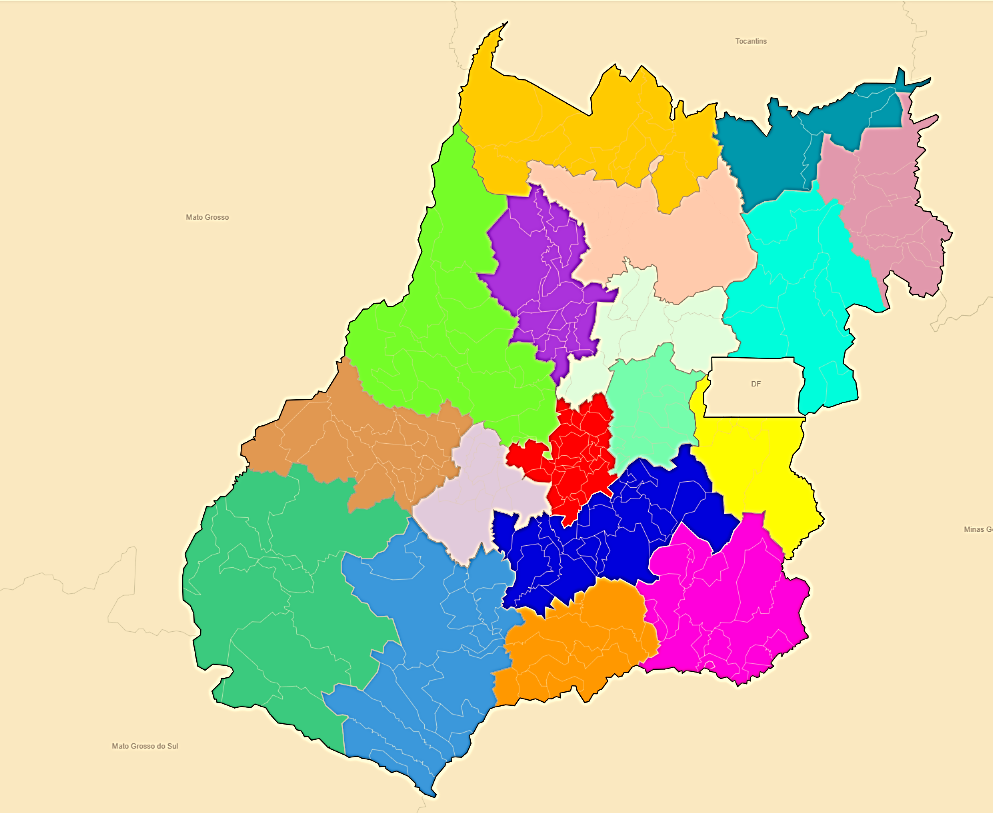 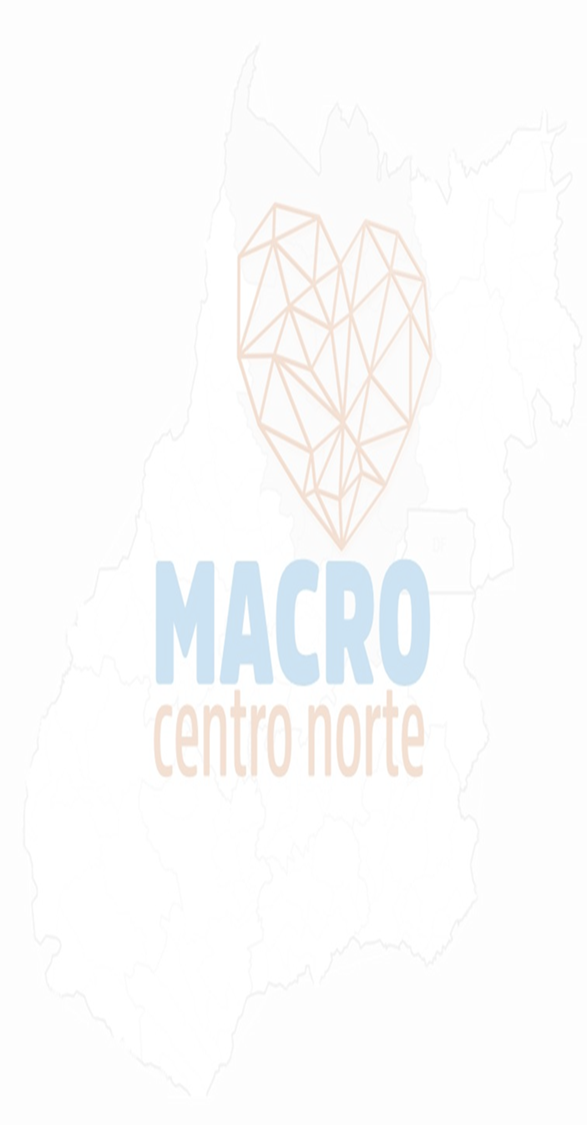 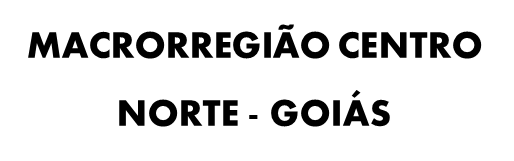 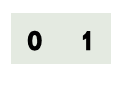 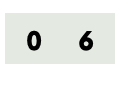 0   19
60 municípios
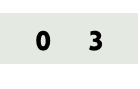 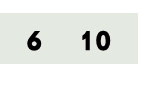 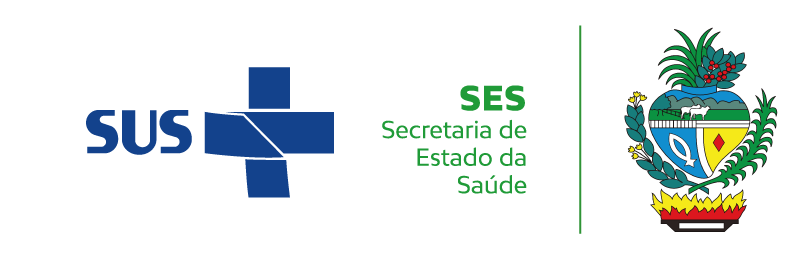 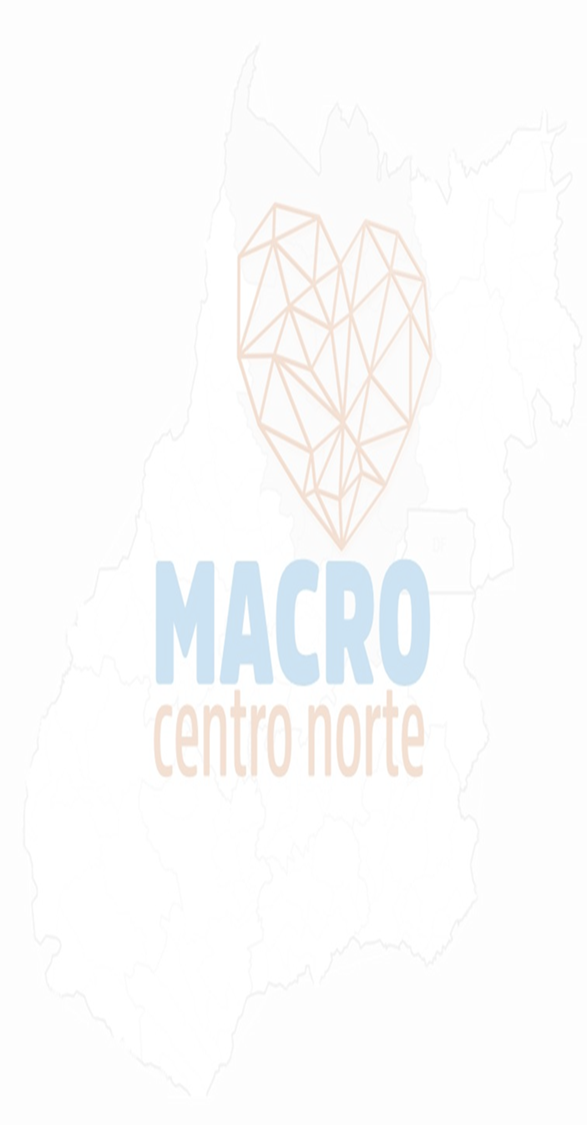 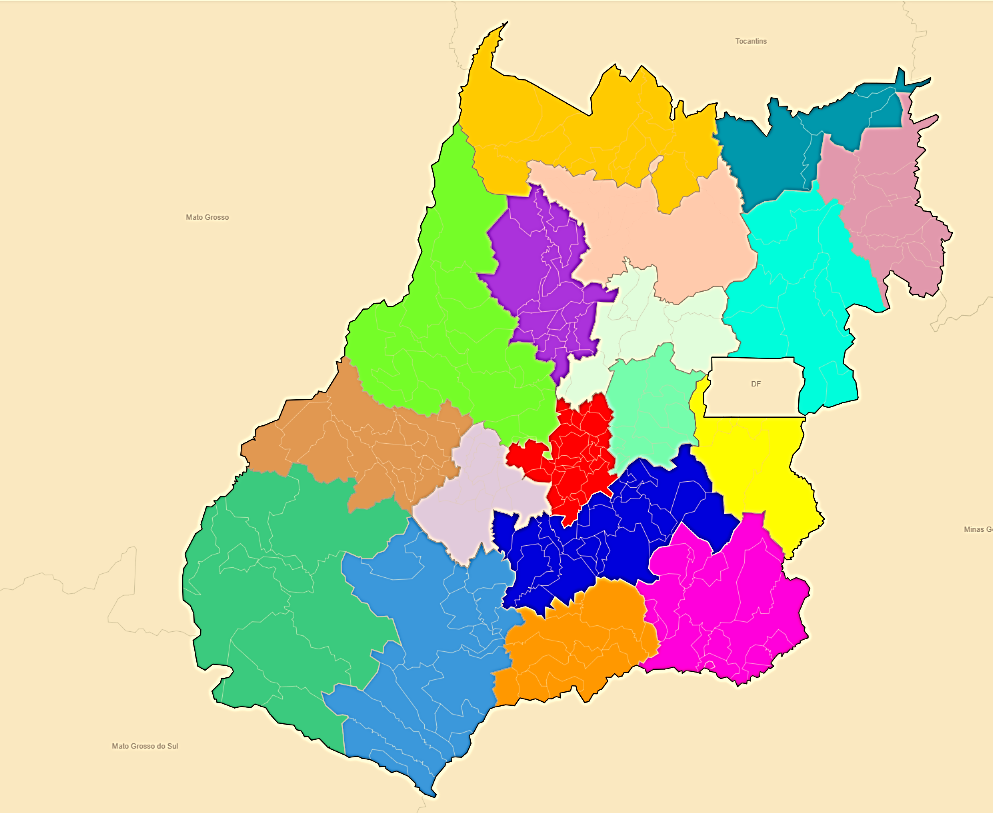 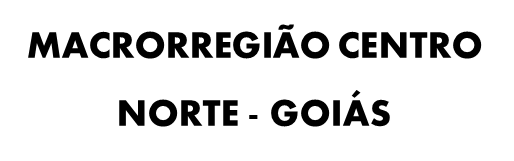 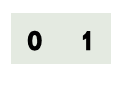 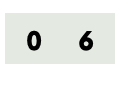 0   19
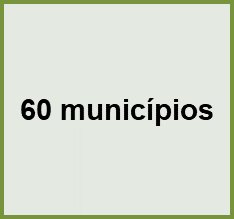 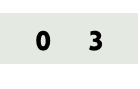 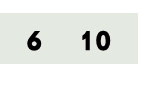 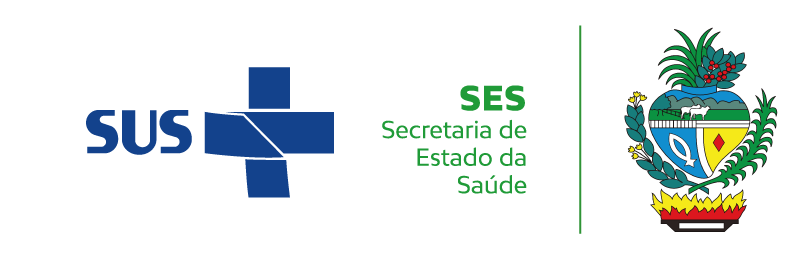 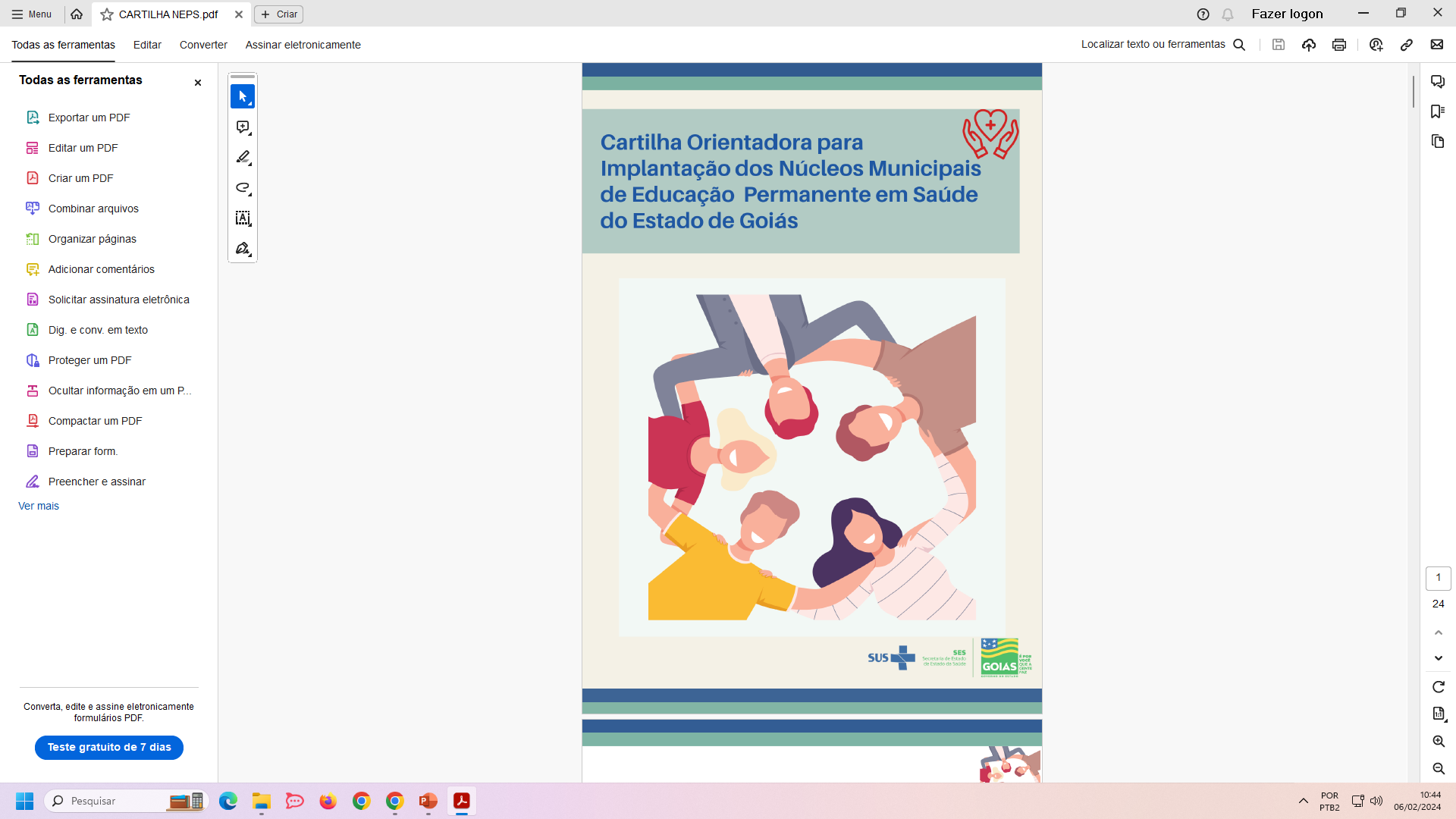 COORDENAÇÕES REGIONAIS DE EDUCAÇÃO PERMANENTE EM SAÚDE
PNEPS
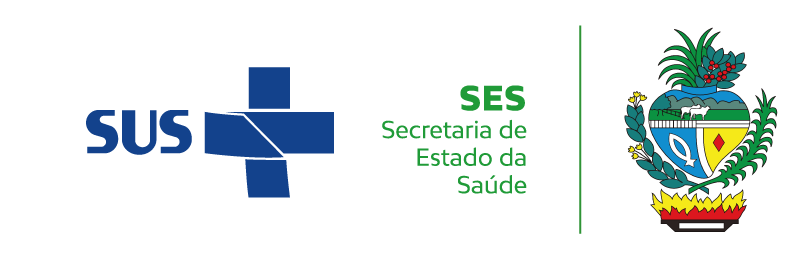 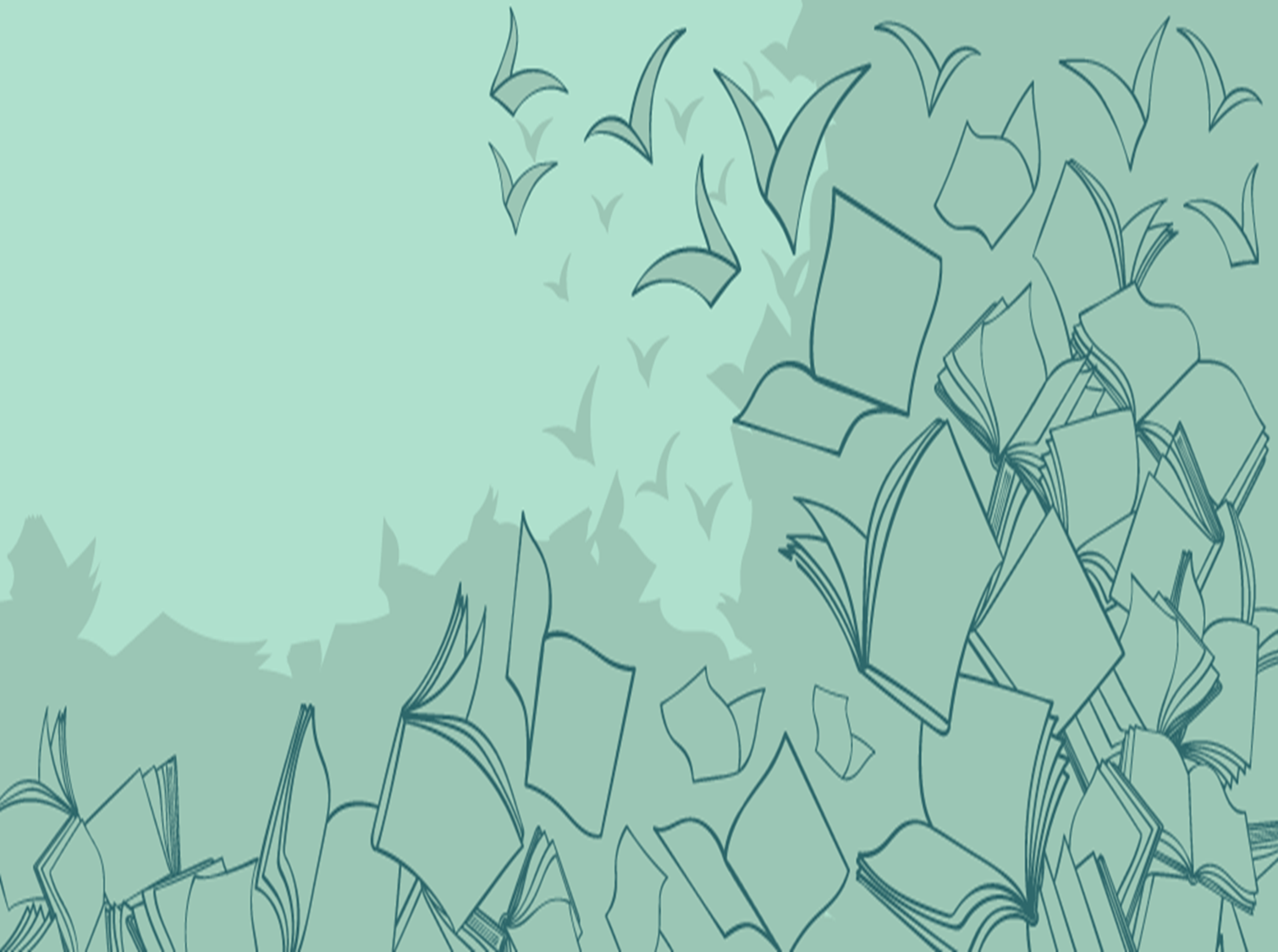 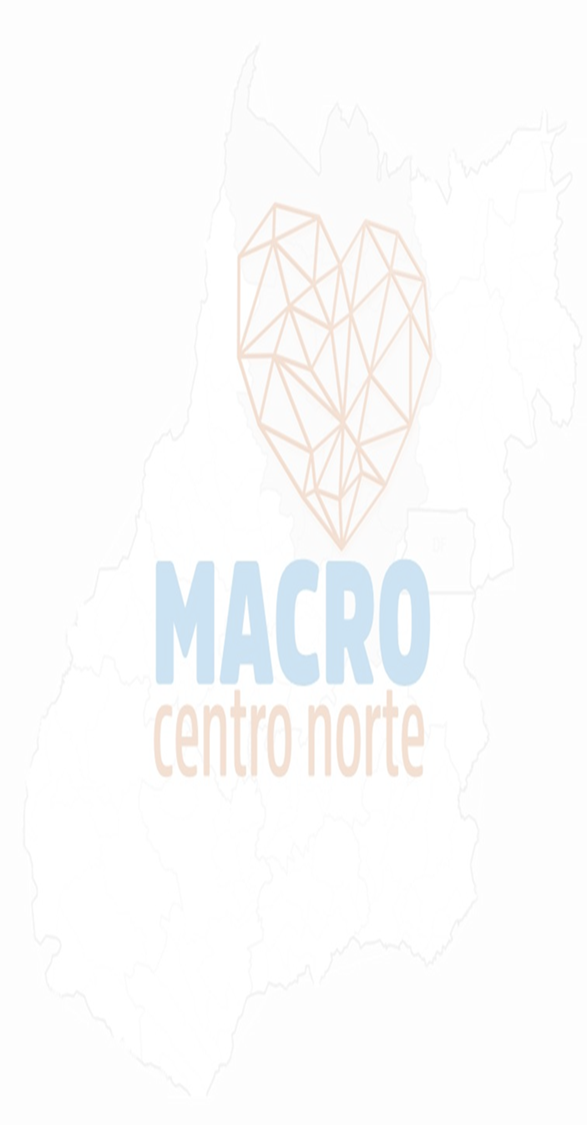 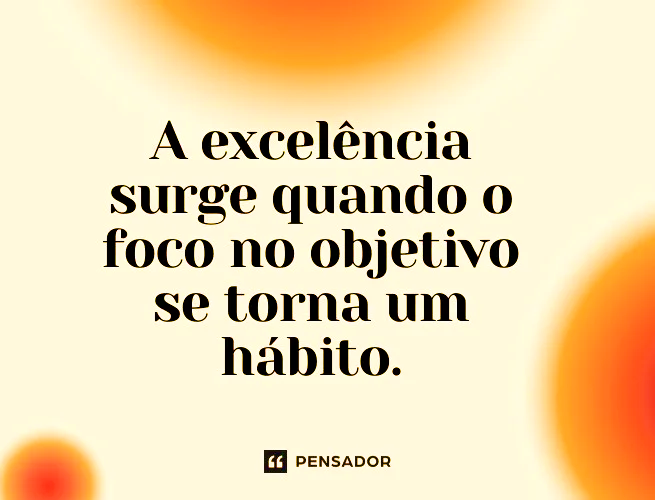 Sandra Maria Belmonte Pereira Moreira 
Coordenadora Educação Permanente em Saúde – Regional de Saúde Pireneus

Larissa Rezende Dourado
Coordenadora Descentralizada de Educação Permanente  em Saúde - GERES
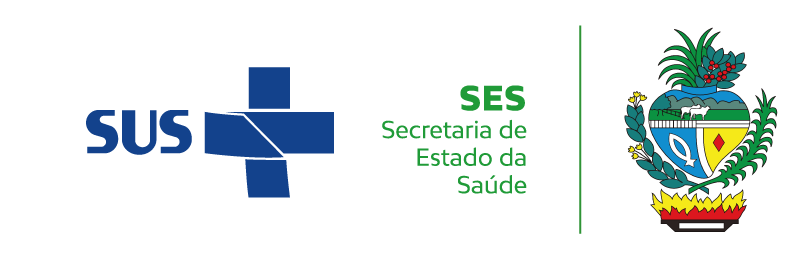